CSCB58: Computer Organization
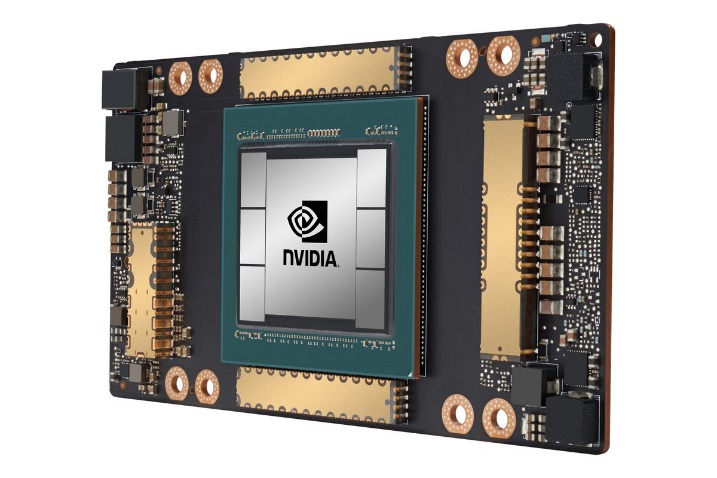 Prof. Gennady Pekhimenko
University of Toronto
Fall 2020
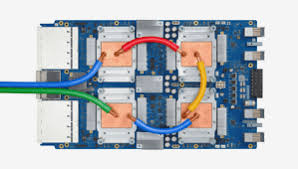 The content of this lecture is adapted from the lectures of 
Larry Zheng and Steve Engels
CSCB58 Week 9
2
The Blueprint of 
a microprocessor
The Controller Thing
PCWriteCond
Control
Unit
PCSource
PCWrite
ALUOp
IorD
ALUSrcB
MemRead
ALUSrcA
MemWrite
RegWrite
MemtoReg
RegDst
IRWrite
Opcode
0
1
2
Address
Registers
Instruction [31-26]
0
Read reg 1
A
Memory data
A
Zero
Read data 1
1
Instruction [25-21]
Read reg 2
Write data
ALU result
Sign extend
Instruction [20-16]
Shift left 2
Shift left 2
ALU Out
0
0
0
0
PC
1
B
Write reg
Read data 2
1
1
1
Instruction [15-0]
2
Memory
4
B
3
ALU
Write data
Instruction  Register
Memory data register
The Arithmetic Thing
The Storage Thing
3
The “Controller Thing”
aka: the Control Unit
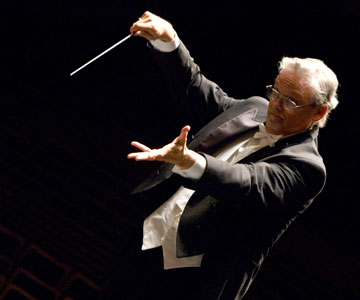 4
The Control Unit controls how data flows 
in the datapath.

Different executions have different flows.
5
Processor Datapath
The datapath of a processor is a description/ illustration of how the data flows between processor components during the execution of an operation.
6
Datapath example
Note: this is just an abstraction 
Address (PC)
The simplified datapath for most processor operations has stages as shown in the diagram:
Instruction fetch
Instruction decode & register fetch
Address/data calculation
Memory access
Write back.
Instruction Memory
Instruction
+4
Register File
Sign ext.
Mux
Mux
Mux
Mux
ALU
Data Memory
7
What happens when you run an executable on your computer?

“./a.out”, “ls”, “fornite.exe”, …
The OS loads a bunch of instructions into the memory at certain location.
CPU finds that location and executes the instructions stored there one by one.
8
What does an instruction look like?
00000000 00000001 00111000 00100011
It’s a 32-bit (4-byte) binary string.
9
How do we remember the location of the current instruction?
The program counter (PC) is a special register that stores the location of the current instruction.
Each instruction is 4 bytes long, thus we do +4 to increments the current PC location.
PC values can also be loaded from the result of an ALU operation (e.g. jumps to a memory address).
10
So, here is the instruction. Do it!
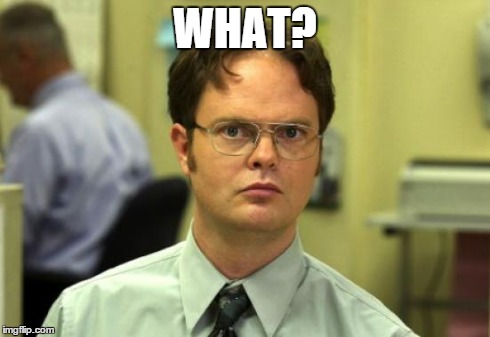 00000000 00000001 00111000 00100011
What does the instruction mean?
What operations do I do?
Where do I get the inputs and put the output?
We need to decode the instruction.
11
Instruction decoding
The instructions themselves can be broken down into sections that contain all the information needed to execute the operation.
Also known as a control word.
Example: unsigned subtraction
00000000 00000001 00111000 00100011
000000ss sssttttt ddddd000 00100011
Register 7 = Register 0 – Register 1
12
Instruction registers
The instruction register takes in the 32-bit instruction fetched from memory, and reads the first 6 bits (known as the opcode) to determine what operation to perform.
00000000 00000001 00111000 00100011
Instruction register
000000
00 00000001 00111000 00100011
00000
00001
00111
100011
13
Instruction    Op/Func
add	   100000
addu 	   100001
addi 	   001000
addiu	   001001
div	   011010
divu	   011011
mult	   011000
multu	   011001
sub	   100010
subu 	   100011
and	   100100
andi 	   001100
nor	   100111
or	   100101
ori	   001101
xor 	   100110
xori 	   001110
sll 	   000000
sllv 	   000100
sra 	   000011
Instruction    Op/Func
srav	   000111
srl	   000010
srlv 	   000110
beq 	   000100
bgtz	   000111
blez	   000110
bne 	   000101
j	   000010
jal	   000011
jalr	   001001
jr 	   001000
lb 	   100000
lbu 	   100100
lh	   100001
lhu	   100101
lw 	   100011
sb 	   101000
sh 	   101001
sw 	   101011
mflo 	   010010
Opcodes
The first six digits of the instruction (the opcode) will determine the instruction type.
Except for “R-type” instructions (marked in yellow)
For these, opcode is 000000, and last six digits denote the function.
14
MIPS instruction types
R-type:


I-type:


J-type:
opcode
rs
rt
rd
shamt
funct
6
5
6
6
5
16
6
26
5
5
5
5
opcode
rs
rt
immediate
opcode
address
Read the first 6 bits first, then you know how to break it down.
15
R-type instructions
opcode
rs
rt
rd
shamt
funct
Short for “register-type” instructions.
Because they operate on the registers, naturally.
These instructions have fields for specifying up to three registers and a shift amount.
Three registers: two source registers (rs & rt) and one destination register (rd). 
A field is usually coded with all 0 bits when not being used. 
The opcode for all R-type instructions is 000000. 
The function field specifies the type of operation being performed (add, sub, and, etc).
6
5
6
5
5
5
16
Examples
opcode
rs
rt
rd
shamt
funct
00000000 11010001 00101000 00100110
Reg 5!
Reg 17!
Reg 6!
R-type!
XOR!
6
5
6
5
5
5
Reg_5 = Reg_6 XOR Reg_17
00000000 11010001 00101011 00000000
Reg 5!
Reg 17!
R-type!
12 bits!
Shift left (SLL)!
Left shift what’s in Reg_17 by 12 bits and store result in Reg_5
17
R-type instruction datapath
For the most part, the funct field tells the ALU what operation to perform.
rs and rt are sent to the register file, to specify the ALU operands.
rd is also sent to the register file, to specify the location of the result.
Address (PC)
Instruction Memory
+4
Instruction
Register File
Sign ext.
Mux
Mux
Mux
Mux
ALU
ALU
Data Memory
18
I-type instructions
opcode
rs
rt
immediate
These instructions have a 16-bit immediate field. 
This field a constant value, which is used for: 
an immediate operand, 
a branch target offset (e.g., in branch if equal op), or 
an offset for a memory operand (e.g., in load op).
6
5
16
5
19
I-type instructions
opcode
rs
rt
immediate
6
5
16
5
For branch target offset operations, the immediate field contains the signed difference between the current address stored in the PC and the address of the target instruction. 
This offset is stored with the two low order bits dropped. The dropped bits are always 0 since instructions are word-aligned.
20
Word-aligned
Every instruction is 4-byte (1 word) long, 
so the starting address of each instruction is always a multiple of 4,
like

0 (0000) 
4 (0100) 
8 (1000)
12 (1100) 
444 (110111100)

Note that the two lowest bits are always 00. 
Since we know they are always 00, we don’t need to use two bits to remember them.
21
Examples
opcode
rs
rt
immediate
00010000 11010001 00000000 00100110
Reg 17!
Branch on equal (BEQ)
Reg 6!
Offset = 10011000 = 152
6
5
16
5
If Reg_6 == Reg_17:
    PC += 152
Else:
    PC += 4
22
Examples
opcode
rs
rt
immediate
10000000 11010001 00000000 00100110
Reg 17!
Load byte! (LB)
Reg 6!
Offset = 100110 = 38
6
5
16
5
Load one byte from MEM[Reg_6+38] to Reg_17
23
I-type instruction datapath
Address (PC)
Example #1: Immediate arithmetic operations, with result stored in registers.
Instruction Memory
+4
Instruction
Register File
Sign ext.
Mux
Mux
ALU
ALU
Data Memory
Mux
Mux
24
Sign ext.
Interlude: Sign extension
The immediately value we get from an I-type instruction is 16-bit long.
But all operands of ALU are supposed to be 32-bit long.
So fill the upper 16 bits of the number with the sign-bit

E.g.,  1100 1000 1000 1000 becomes
1111 1111 1111 1111 1100 1000 1000 1000
25
I-type instruction datapath
Address (PC)
Example #2: Immediate arithmetic operations, with result stored in memory.
Instruction Memory
+4
Instruction
Register File
Sign ext.
Mux
Mux
ALU
ALU
Data Memory
Mux
Mux
26
I-type instruction datapath
Address (PC)
Example #3: Branch instructions. 
Output is written to PC, which looks to that location for the next instruction.
Instruction Memory
+4
Instruction
Register File
Sign ext.
Mux
Mux
ALU
ALU
Data Memory
Mux
Mux
27
J-type instructions
opcode
address
Only two J-type instructions: 
jump (j)
jump and link (jal)
These instructions use the 26-bit coded address field to specify the target of the jump. 
The first four bits of the destination address are the same as the current bits in the program counter.
The bits in positions 27 to 2 in the address are the 26 bits provided in the instruction. 
The bits at positions 1 and 0 are always 0 since instructions are word-aligned.
6
26
28
Examples
opcode
address
00001000 11010001 00000000 00100110
Jump (J)
destination address= {PC[31:28], whats-above, 00}
6
26
PC jumps to address 
{PC[31:28] (4 bits), what’s above (26 bits), 00 (2 bits)} 
(32 bits total)
29
J-type instruction datapath
Address (PC)
Jump and branch use the datapath in similar but different ways:
Branch calculates new PC value as old PC value + offset. (relative)
Jump loads an immediate value over top of the old PC value. (absolute)
Instruction Memory
+4
Instruction
Register File
Sign ext.
Mux
Mux
ALU
ALU
Data Memory
Mux
Mux
30
Takeaway
Different instructions flow in different datapaths.

In other words, if we can control the paths of flow, then we can control what instruction to execute.
31
Discussion Question
Why do we not have an instruction with two immediate values?
32
Datapath control
33
Datapath control
These instructions are executed by turning various parts of the datapath on and off, to direct the flow of data from the correct source to the correct destination.
What tells the 						 processor  to turn					 on these various 					 components at 					 the correct times?
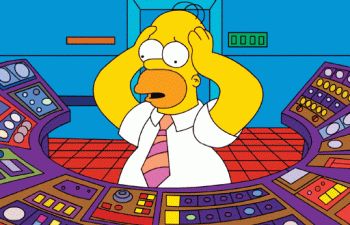 34
Control unit
The control unit takes 				 in the opcode from the				 current instruction, and				 sends signals to the rest				 of the processor.
Within the control unit is a 			 finite state machine that can occupy multiple clock cycles for a single instruction. 
The control unit send out different signals on each clock cycle, to make the overall operation happen.
PCWriteCond
Control Unit
PCSource
PCWrite
ALUOp
IorD
ALUSrcB
MemRead
ALUSrcA
MemWrite
RegWrite
MemtoReg
RegDst
IRWrite
Opcode
35
The control unit sends signals (green lines) to various processor components to enact all possible operations.
PCWriteCond
Control
Unit
PCSource
PCWrite
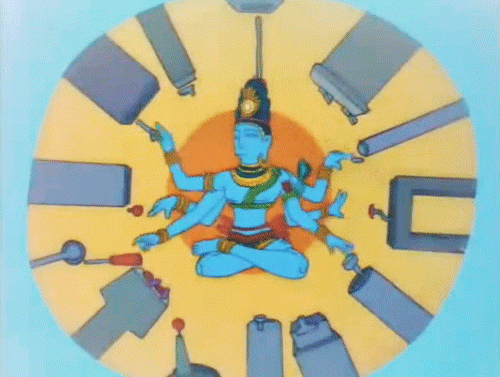 ALUOp
IorD
ALUSrcB
MemRead
ALUSrcA
MemWrite
RegWrite
MemtoReg
RegDst
IRWrite
Opcode
0
1
2
Address
Registers
Instruction [31-26]
0
Read reg 1
A
Memory data
A
Zero
Read data 1
1
Instruction [25-21]
Read reg 2
Write data
ALU result
Sign extend
Instruction [20-16]
Shift left 2
Shift left 2
ALU Out
0
0
0
0
PC
1
B
Write reg
Read data 2
1
1
1
Instruction [15-0]
2
Memory
4
B
3
ALU
Write data
Instruction  Register
Memory data register
36
Signals  instructions
A certain combination of signals will make data flow from some source to some destination.
Just need to figure out what signals produce what behaviour.
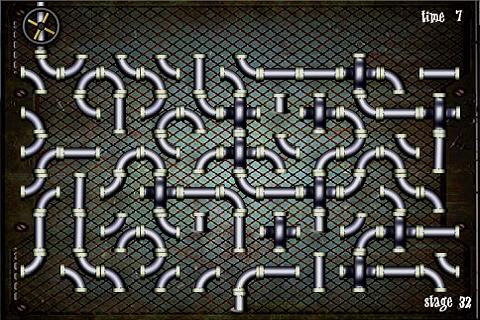 37
Control unit signals
PCWrite: Write the ALU output to the PC.
PCWriteCond: Write the ALU output to the PC, only if the Zero condition has been met.
IorD: For memory access; short for “Instruction or Data”. Signals whether the memory address is being provided by the PC (for instructions) or an ALU operation (for data).
MemRead: The processor is reading from memory.
MemWrite: The processor is writing to memory.
MemToReg: The register file is receiving data from memory, not from the ALU output.
IRWrite: The instruction register is being filled with a new instruction from memory.
38
More control unit signals
PCSource: Signals whether the value of the PC resulting from an jump, or an ALU operation.
ALUOp (3 wires): Signals the execution of an ALU operation.
ALUSrcA: Input A into the ALU is coming from the PC (value=0) or the register file (value=1).
ALUSrcB (2 wires): Input B into the ALU is coming from the register file (value=0), a constant value of 4 (value=1), the instruction register (value=2), or the shifted instruction register (value=3).
RegWrite: The processor is writing to the register file.
RegDst: Which part of the instruction is providing the destination address for a register write (rt versus rd).
39
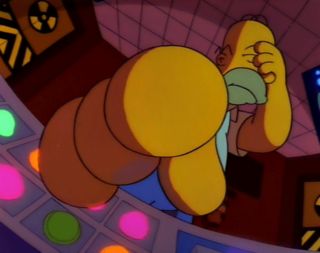 Example instruction
addi $t7, $t0, 42

PCWrite = 0
PCWriteCond = 0
IorD = X
MemWrite = 0
MemRead = 0
MemToReg = 0
IRWrite = 0
PCSource = X
ALUOp = 001 (add)
ALUSrcA = 1
ALUSrcB = 10
RegWrite = 1
RegDst = 0
Setting these signals will result in adding register $t0 by 42 and storing result in register $t7
40
addi $t7, $t0, 42
This is a line of assembly language
41
Controlling the Datapath
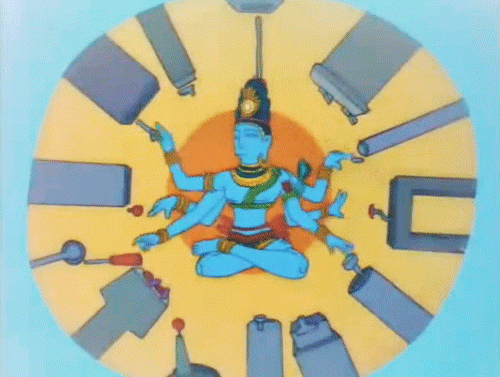 42
MIPS Datapath
PCWriteCond
Control
Unit
PCSource
PCWrite
ALUOp
IorD
ALUSrcB
MemRead
ALUSrcA
MemWrite
RegWrite
MemtoReg
RegDst
IRWrite
Opcode
0
1
2
Registers
Address
Instruction [31-26]
0
Read reg 1
A
Memory data
A
Zero
Read data 1
1
Instruction [25-21]
Read reg 2
Write data
ALU result
Sign extend
Instruction [20-16]
Shift left 2
Shift left 2
ALU Out
0
PC
0
0
0
1
Write reg
Read data 2
B
1
1
1
Memory
Instruction [15-0]
2
4
B
3
ALU
Write data
Instruction  Register
Memory data register
So, how do we do the following?
Increment the PC to the next instruction position.
Store $t1 + 12 into the PC.
Assuming that register $t3 is storing a valid memory address, fetch the data from that location in memory and store it in $t5.
43
Controlling the signals
Need to understand the				 role of each signal, and				 what value they need to				 have in order to perform				 the given operation.
So, what’s the best approach			 to make this happen?
PCWriteCond
Control Unit
PCSource
PCWrite
ALUOp
IorD
ALUSrcB
MemRead
ALUSrcA
MemWrite
RegWrite
MemtoReg
RegDst
IRWrite
Opcode
44
Basic approach to datapath
Figure out the data source(s) and destination.
Determine the path of the data.
Deduce the signal values that cause this path:
Start with Read & Write signals (at most one can be high at a time).
Then, mux signals along the data path.
Non-essential signals get an X value.
45
Example #1: Incrementing PC
PCWriteCond
Control
Unit
PCSource
PCWrite
ALUOp
IorD
ALUSrcB
MemRead
ALUSrcA
MemWrite
RegWrite
MemtoReg
RegDst
IRWrite
Opcode
0
1
2
Registers
Address
Instruction [31-26]
0
Read reg 1
A
Memory data
A
Zero
Read data 1
1
Instruction [25-21]
Read reg 2
Write data
ALU result
Sign extend
Instruction [20-16]
Shift left 2
Shift left 2
ALU Out
0
PC
0
0
0
1
Write reg
Read data 2
B
1
1
1
Memory
Instruction [15-0]
2
4
B
3
ALU
Write data
Instruction  Register
Memory data register
Given the datapath above, what signals would the control unit turn on and off to increment the program counter by 4?
46
Example #1: Incrementing PC
PCWriteCond
Control
Unit
PCSource
PCWrite
ALUOp
IorD
ALUSrcB
MemRead
ALUSrcA
MemWrite
RegWrite
MemtoReg
RegDst
IRWrite
Opcode
0
1
2
Registers
Address
Instruction [31-26]
0
Read reg 1
A
Memory data
A
Zero
Read data 1
1
Instruction [25-21]
Read reg 2
Write data
ALU result
Sign extend
Instruction [20-16]
Shift left 2
Shift left 2
ALU Out
0
PC
0
0
0
1
Write reg
Read data 2
B
1
1
1
Memory
Instruction [15-0]
2
4
B
3
ALU
Write data
Instruction  Register
Memory data register
Step #1: Determine data source and destination.
Program counter provides source,
Program counter is also destination.
47
Example #1: Incrementing PC
PCWriteCond
Control
Unit
PCSource
PCWrite
ALUOp
IorD
ALUSrcB
MemRead
ALUSrcA
MemWrite
RegWrite
MemtoReg
RegDst
IRWrite
Opcode
0
1
2
Registers
Address
Instruction [31-26]
0
Read reg 1
A
Memory data
A
Zero
Read data 1
1
Instruction [25-21]
Read reg 2
Write data
ALU result
Sign extend
Instruction [20-16]
Shift left 2
Shift left 2
ALU Out
0
PC
0
0
0
1
Write reg
Read data 2
B
1
1
1
Memory
Instruction [15-0]
2
4
B
3
ALU
Write data
Instruction  Register
Memory data register
Step #2: Determine path for data
Operand A for ALU: Program counter
Operand B for ALU: Literal value 4
Destination path: Through mux, back to PC
48
Example #1: Incrementing PC
PCWriteCond
Control
Unit
PCSource
PCWrite
ALUOp
IorD
ALUSrcB
MemRead
ALUSrcA
MemWrite
RegWrite
MemtoReg
RegDst
IRWrite
Opcode
0
1
2
Registers
Address
Instruction [31-26]
0
Read reg 1
A
Memory data
A
Zero
Read data 1
1
Instruction [25-21]
Read reg 2
Write data
ALU result
Sign extend
Instruction [20-16]
Shift left 2
Shift left 2
ALU Out
0
PC
0
0
0
1
Write reg
Read data 2
B
1
1
1
Memory
Instruction [15-0]
2
4
B
3
ALU
Write data
Instruction  Register
Memory data register
Setting signals for this datapath:
Read & Write signals: 
PCWrite is high, all others are low.
49
Example #1: Incrementing PC
PCWriteCond
Control
Unit
PCSource
PCWrite
ALUOp
IorD
ALUSrcB
MemRead
ALUSrcA
MemWrite
RegWrite
MemtoReg
RegDst
IRWrite
Opcode
0
1
2
Registers
Address
Instruction [31-26]
0
Read reg 1
A
Memory data
A
Zero
Read data 1
1
Instruction [25-21]
Read reg 2
Write data
ALU result
Sign extend
Instruction [20-16]
Shift left 2
Shift left 2
ALU Out
0
PC
0
0
0
1
Write reg
Read data 2
B
1
1
1
Memory
Instruction [15-0]
2
4
B
3
ALU
Write data
Instruction  Register
Memory data register
Setting signals for this datapath:
Mux signals: 
PCSource is 0, AlUSrcA is 0, ALUSrcB is 1 
all others are “don’t cares”.
50
Example #1: Incrementing PC
PCWriteCond
Control
Unit
PCSource
PCWrite
ALUOp
IorD
ALUSrcB
MemRead
ALUSrcA
MemWrite
RegWrite
MemtoReg
RegDst
IRWrite
Opcode
0
1
2
Registers
Address
Instruction [31-26]
0
Read reg 1
A
Memory data
A
Zero
Read data 1
1
Instruction [25-21]
Read reg 2
Write data
ALU result
Sign extend
Instruction [20-16]
Shift left 2
Shift left 2
ALU Out
0
PC
0
0
0
1
Write reg
Read data 2
B
1
1
1
Memory
Instruction [15-0]
2
4
B
3
ALU
Write data
Instruction  Register
Memory data register
Other signals for this datapath:
ALUOp is 001 (Cin =0 , S1 = 0, S0 = 1: A+B)
PCWriteCond is X when PCWrite is 1 
Otherwise it is 1 except when branching.
51
Example #1 (final signals)
PCWrite = 1
PCWriteCond = X
IorD = X
MemRead = 0
MemWrite = 0
MemToReg = X
IRWrite = 0
PCSource = 0
ALUOp = 001
ALUSrcA = 0
ALUSrcB = 01
RegWrite = 0
RegDst = X
52
add $r7, $r1, $r2
Another example
PCWriteCond
Control
Unit
PCSource
PCWrite
ALUOp
IorD
ALUSrcB
MemRead
ALUSrcA
MemWrite
RegWrite
MemtoReg
RegDst
IRWrite
Opcode
0
1
2
Registers
Address
Instruction [31-26]
0
Read reg 1
A
Memory data
A
Zero
Read data 1
1
Instruction [25-21]
Read reg 2
Write data
ALU result
Sign extend
Instruction [20-16]
Shift left 2
Shift left 2
ALU Out
0
PC
0
0
0
1
Write reg
Read data 2
B
1
1
1
Memory
Instruction [15-0]
2
4
B
3
ALU
Write data
Instruction  Register
Memory data register
Given the datapath above, what signals would the control unit turn on and off in order to add $r1 to $r2 and store the result in $r7?
53
add $r7, $r1, $r2
PCWriteCond
Control
Unit
PCSource
PCWrite
ALUOp
IorD
ALUSrcB
MemRead
ALUSrcA
MemWrite
RegWrite
MemtoReg
RegDst
IRWrite
Opcode
0
1
2
Registers
Address
Instruction [31-26]
0
Read reg 1
A
Memory data
A
Zero
Read data 1
1
Instruction [25-21]
Read reg 2
Write data
ALU result
Sign extend
Instruction [20-16]
Shift left 2
Shift left 2
ALU Out
0
PC
0
0
0
1
Write reg
Read data 2
B
1
1
1
Memory
Instruction [15-0]
2
4
B
3
ALU
Write data
Instruction  Register
Memory data register
Step #1: Data source and destination
Data starts in register block.
Data goes to register block.
54
add $r7, $r1, $r2
Question #1 (cont’d)
PCWriteCond
Control
Unit
PCSource
PCWrite
ALUOp
IorD
ALUSrcB
MemRead
ALUSrcA
MemWrite
RegWrite
MemtoReg
RegDst
IRWrite
Opcode
0
1
2
Registers
Address
Instruction [31-26]
0
Read reg 1
A
A
Zero
Memory data
Read data 1
1
Instruction [25-21]
Read reg 2
Write data
ALU result
Sign extend
Instruction [20-16]
Shift left 2
Shift left 2
ALU Out
0
PC
0
0
0
4
1
Write reg
Read data 2
B
1
1
1
Instruction [15-0]
2
Memory
B
3
ALU
Write data
Instruction  Register
Memory data register
Step #2: Determine the path of the data
Data needs to go through the ALU before heading back into the register file.
55
Question #1 (cont’d)
add $r7, $r1, $r2
PCWriteCond
Control
Unit
PCSource
PCWrite
ALUOp
IorD
ALUSrcB
MemRead
ALUSrcA
MemWrite
RegWrite
MemtoReg
RegDst
IRWrite
Opcode
0
1
2
Address
Registers
Memory data
Instruction [31-26]
0
Read reg 1
A
A
Zero
Write data
Read data 1
1
Instruction [25-21]
Read reg 2
ALU result
4
Sign extend
Instruction [20-16]
Shift left 2
Shift left 2
ALU Out
0
PC
0
0
0
Memory
1
Write reg
Read data 2
B
1
1
1
Instruction [15-0]
2
B
3
ALU
Write data
Instruction  Register
Memory data register
Step #3a: Read & Write signals
Only RegWrite needs to be high.
PCWrite, PCWriteCond, MemRead, MemWrite, IRWrite would be low.
56
Question #1 (cont’d)
add $r7, $r1, $r2
PCWriteCond
Control
Unit
PCSource
PCWrite
ALUOp
IorD
ALUSrcB
MemRead
ALUSrcA
MemWrite
RegWrite
MemtoReg
RegDst
IRWrite
Opcode
0
1
2
Registers
Address
Instruction [31-26]
0
Read reg 1
A
A
Zero
Memory data
Read data 1
1
Instruction [25-21]
Read reg 2
Write data
ALU result
Sign extend
Instruction [20-16]
Shift left 2
Shift left 2
ALU Out
0
PC
0
0
0
1
Write reg
Read data 2
B
1
1
1
Instruction [15-0]
2
4
Memory
B
3
ALU
Write data
Instruction  Register
Memory data register
Step #3b: Relevant mux signals
Muxes before ALU: ALUSrcA  1, ALUSrcB  00.
ALUOp  001 (Add)
Mux before registers: MemToReg  0
57
Question #1 (cont’d)
add $r7, $r1, $r2
PCWriteCond
Control
Unit
PCSource
PCWrite
ALUOp
IorD
ALUSrcB
MemRead
ALUSrcA
MemWrite
RegWrite
MemtoReg
RegDst
IRWrite
Opcode
0
1
2
Registers
Address
Instruction [31-26]
0
Read reg 1
A
A
Zero
Memory data
Read data 1
1
Instruction [25-21]
Read reg 2
Write data
ALU result
Sign extend
Instruction [20-16]
Shift left 2
Shift left 2
ALU Out
0
PC
0
0
0
1
Write reg
Read data 2
B
1
1
1
Instruction [15-0]
2
4
Memory
B
3
ALU
Write data
Instruction  Register
Memory data register
Step #3c: Irrelevant mux signals
No writing to PC: PCSource  X.
No reading from memory: IorD  X.
58
Question #1 (cont’d)
ALUSrcA = 1
ALUSrcB = 00
RegWrite = 1
RegDst = 1
PCWrite = 0
PCWriteCond = 0
IorD = X
MemRead = 0
MemWrite = 0
MemToReg = 0
IRWrite = 0
PCSource = X
ALUOp = 001
Note:   RegDst rule
high for 3-register operations 
low for 2-register operations
X if not using register file
59
The Tale of “Hello world”
You, the programmer, write a piece of code called hello.c/java/whatever
You compile the code, which translate the code into machine instructions and save the in an executable file (e.g., hello, hello.exe)
You run the executable, OS load the executable (the instructions) into memory, set PC.
CPU loads the instruction pointed by PC into instruction register.
Control Unit checks the opcode (first 6 bits), decode the rest of the instruction and send signals to setup the datapath (billions of MOSFETs switching ON/OFF).
Data flow through the datapath, electrons move around…
And BOOM!, “hello world” shows up on your screen
60
The Tale of “Hello world”
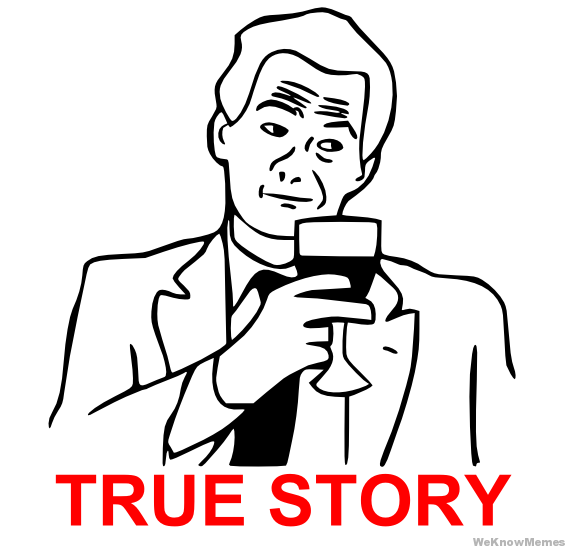 61
CSCB58: Computer Organization
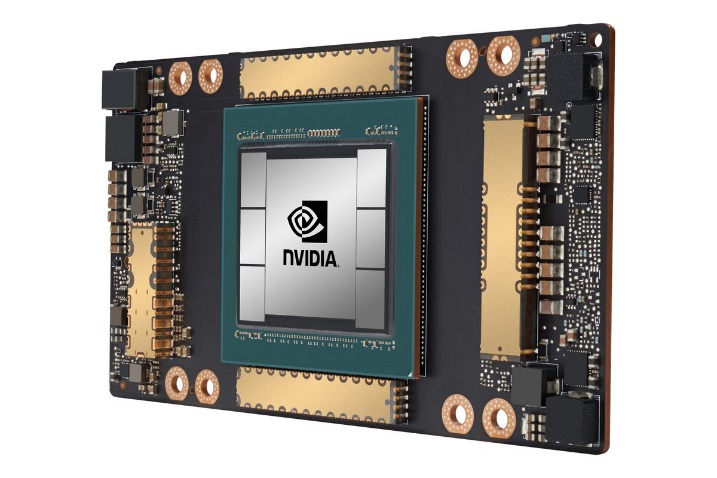 Prof. Gennady Pekhimenko
University of Toronto
Fall 2020
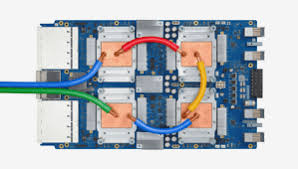 The content of this lecture is adapted from the lectures of 
Larry Zheng and Steve Engels